КОНКУРС ЭРУДИТ3 ЭТАП
ЧТО ОБЩЕГО?
ЧТО ЭТО ЗА КОЛЕСО?
ЧТО ЭТО? КТО ЭТО?
Каких животных используют в «тихой охоте» и на кого?
ТРЮФЕЛИ
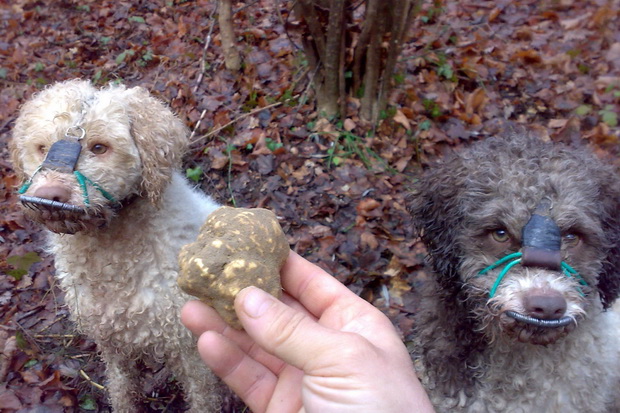 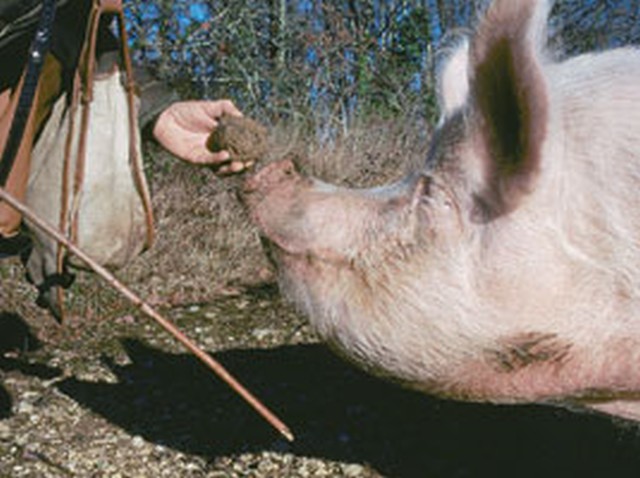 Почему в древности в Китае зеленой плесенью обрабатывали раны?
ПЕНИЦИЛЛИН
Какие грибы нас кормят каждый день?
ХЛЕБОПЕКАРНЫЕ ДРОЖЖИ